Фотоотчёт
«Как прошло наше лето»
Авторы: воспитатели группы №6
Ефремова Т. П. , Николаева О. А.
МДОУ «Детский сад №93»
г.о. Саранск 2018г.
Что мы делали этим летом…?
Солнце скрылось за домами,Покидаем детский сад.Я рассказываю мамеПро себя и про ребят.Как мы хором песни пели,Как играли в чехарду,Что мы пили,Что мы ели,Что читали в детсаду.
Мы веселились от души!
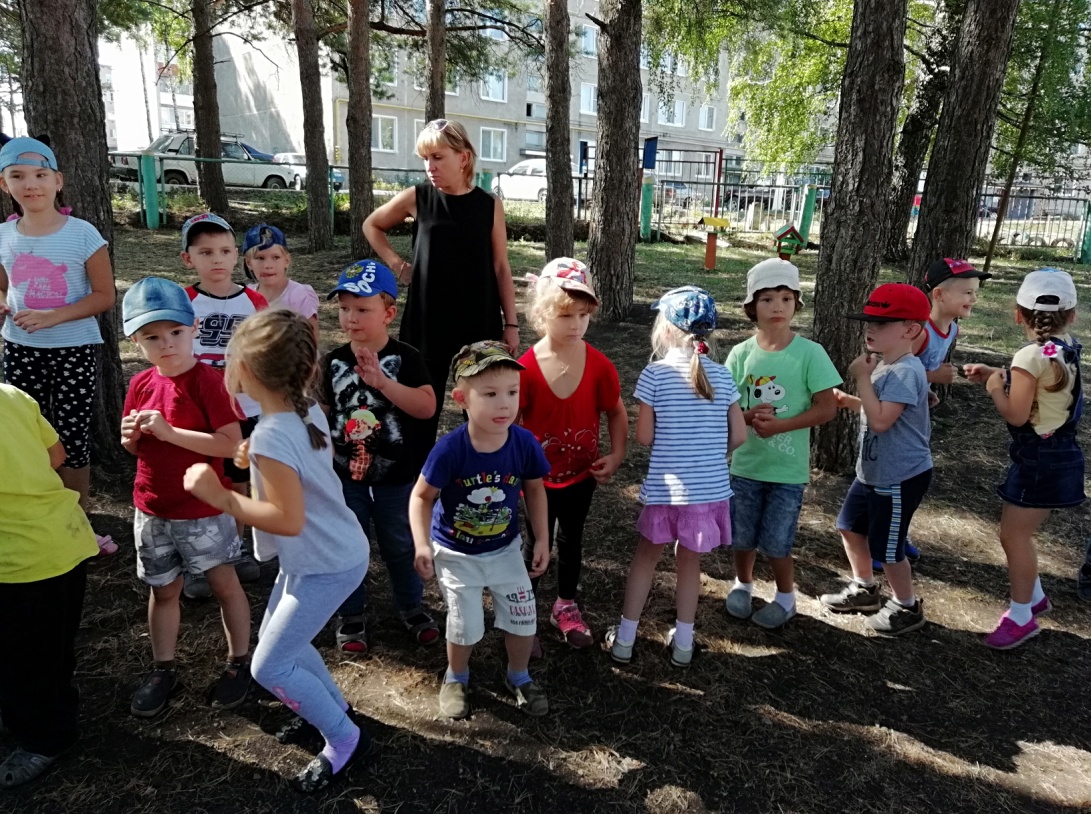 Загорали.
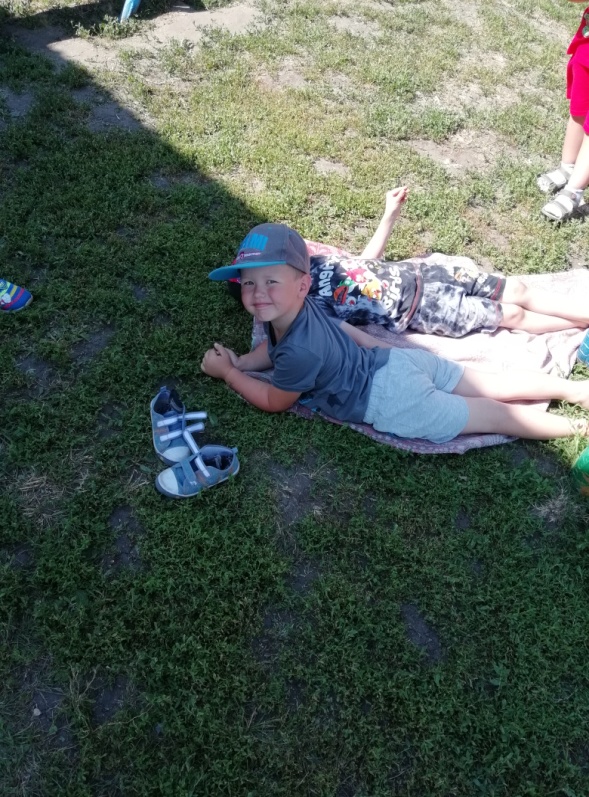 Что ты мне подаришь, лето? 
- Много солнечного света!
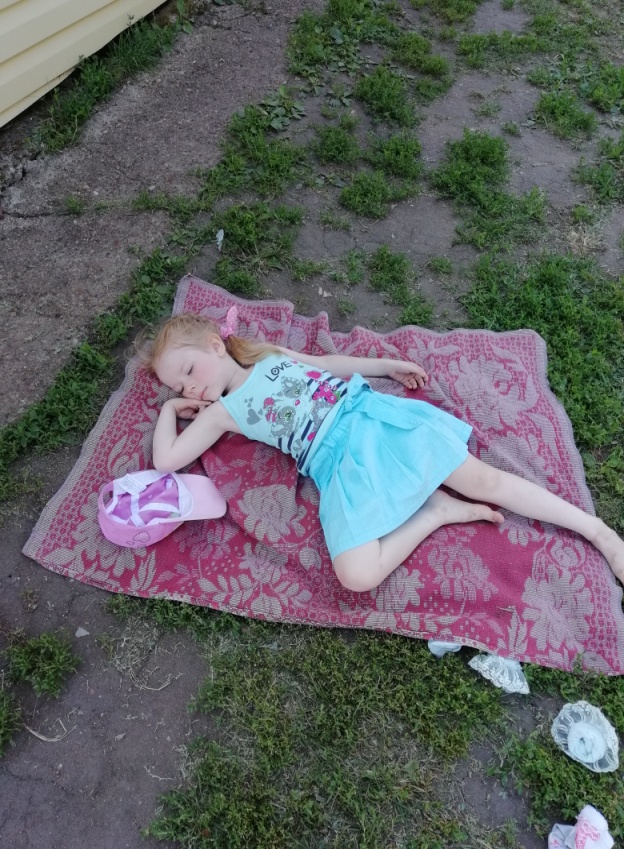 Нашли двух медведей –близнецов.
Провели «День Шоколада»
- Почему для всех ребят Лета не хватает? 
      - Лето, словно шоколад, Очень быстро тает!
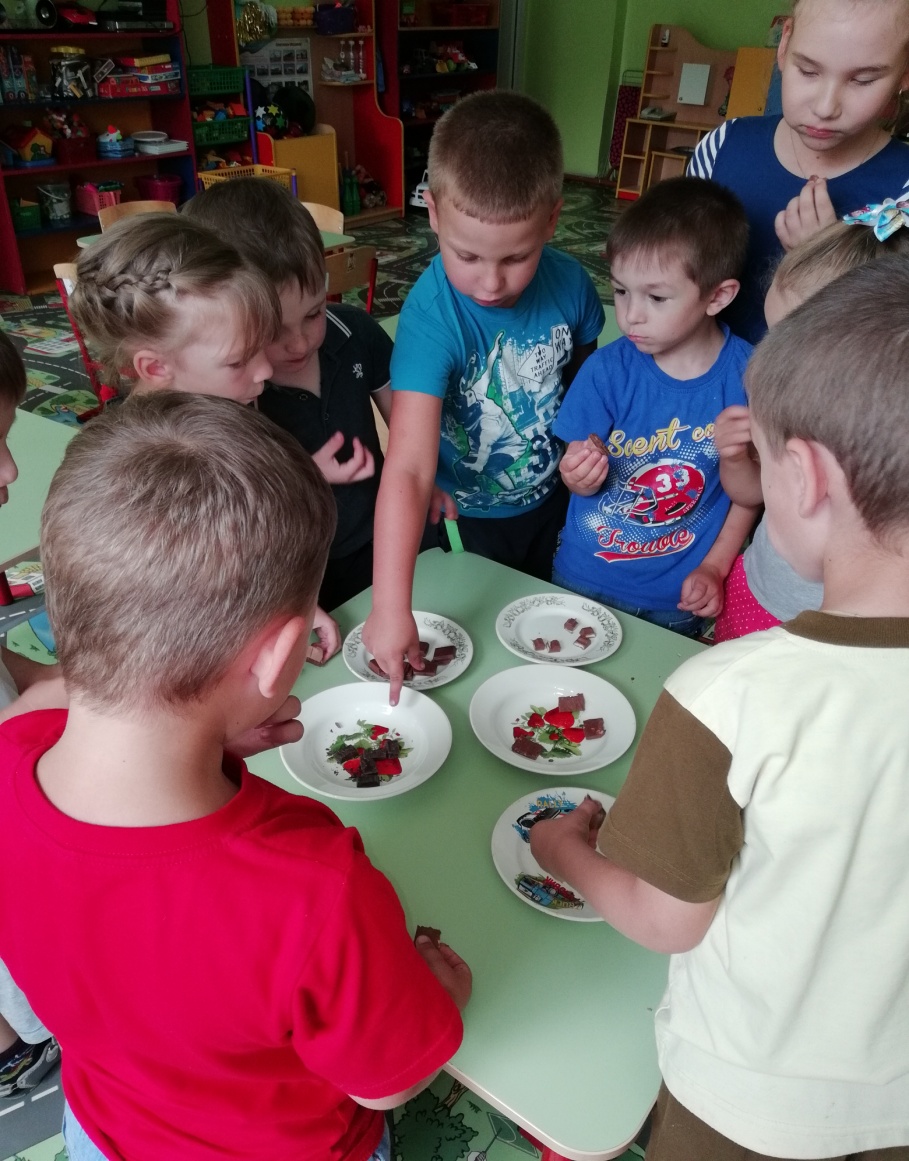 «День рождения Российского флага»
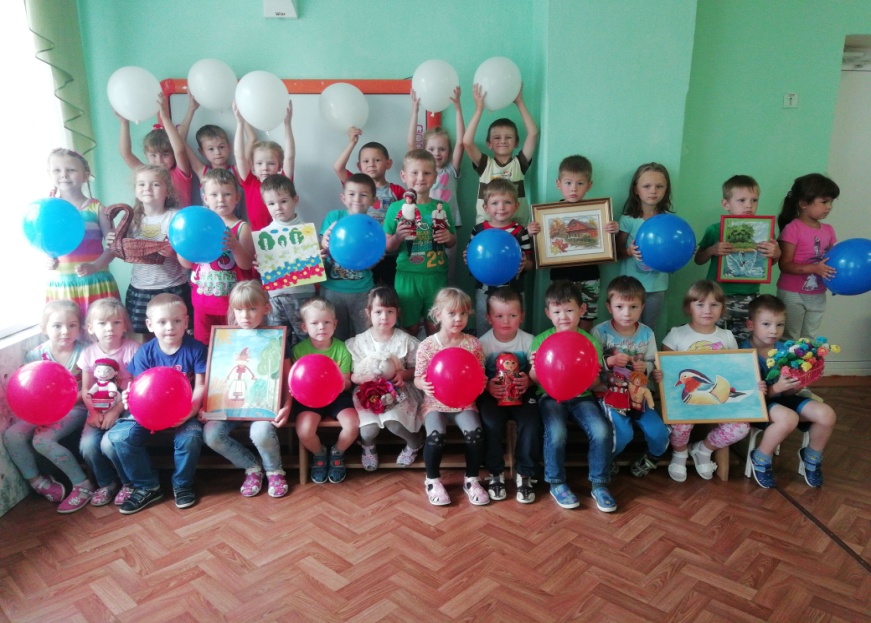 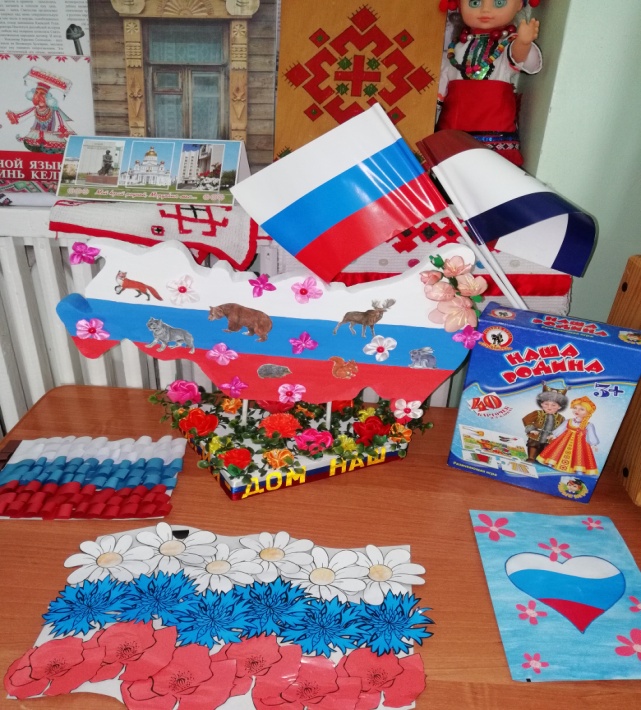 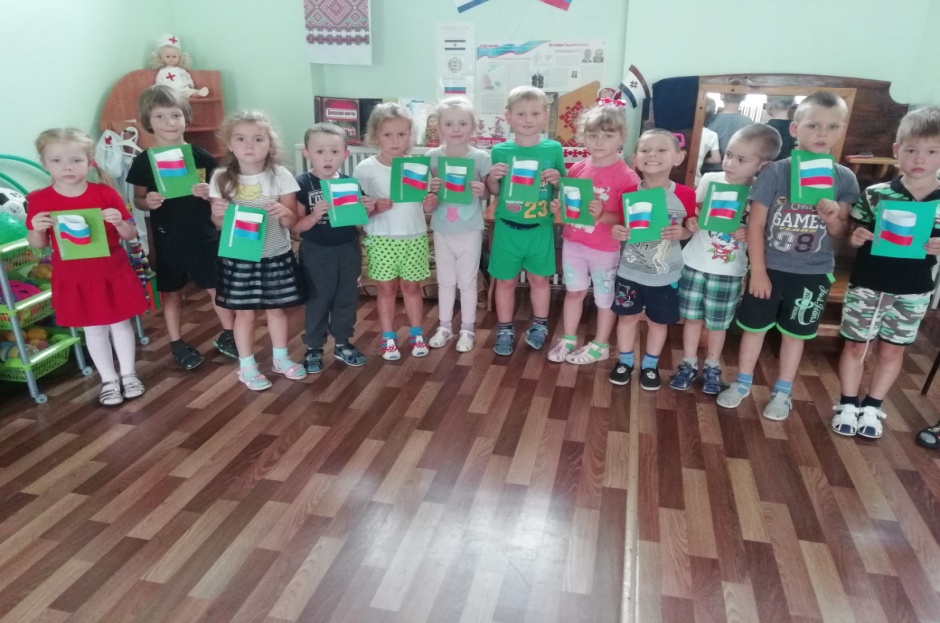 Нашли улитку.
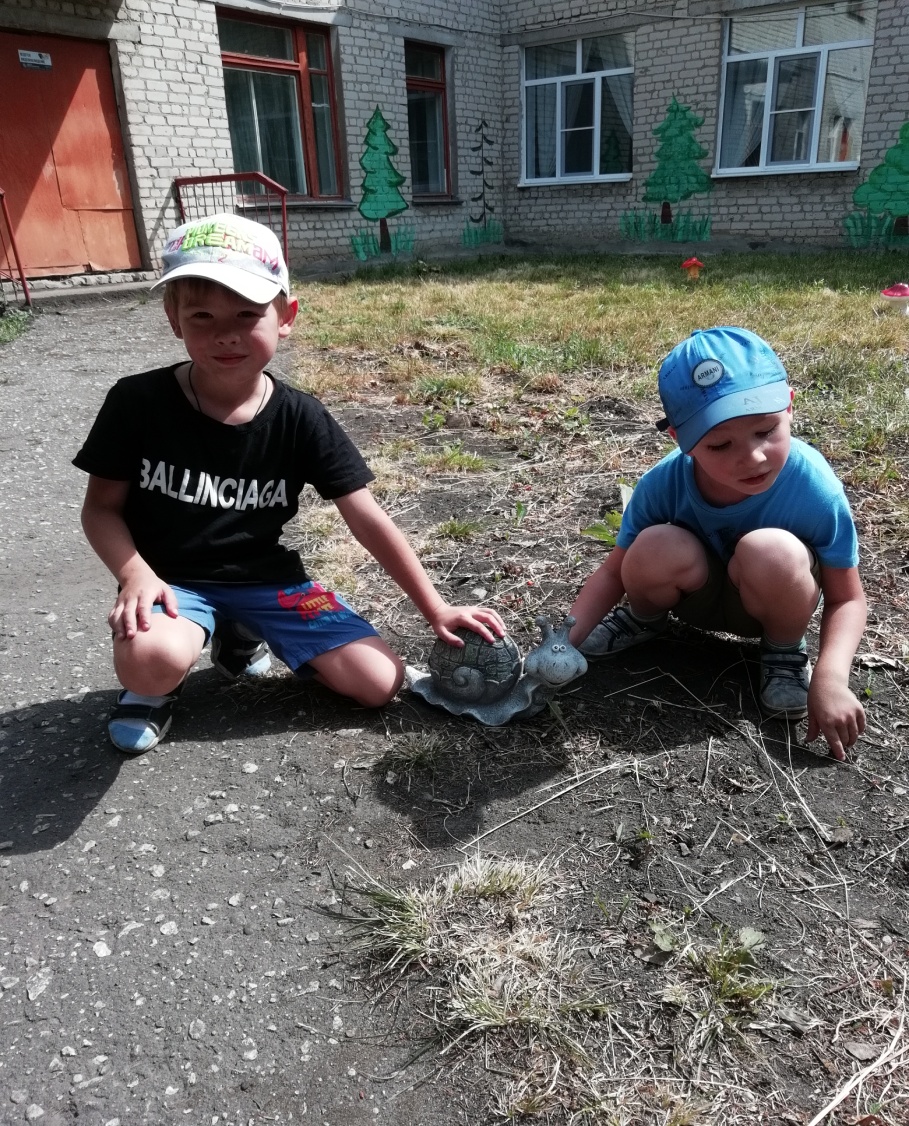 Как хорош он, летний день, 
Весело играет тень, 
В саду бабочка порхает, 
И улитка проползает.
Познакомились с муравьями.
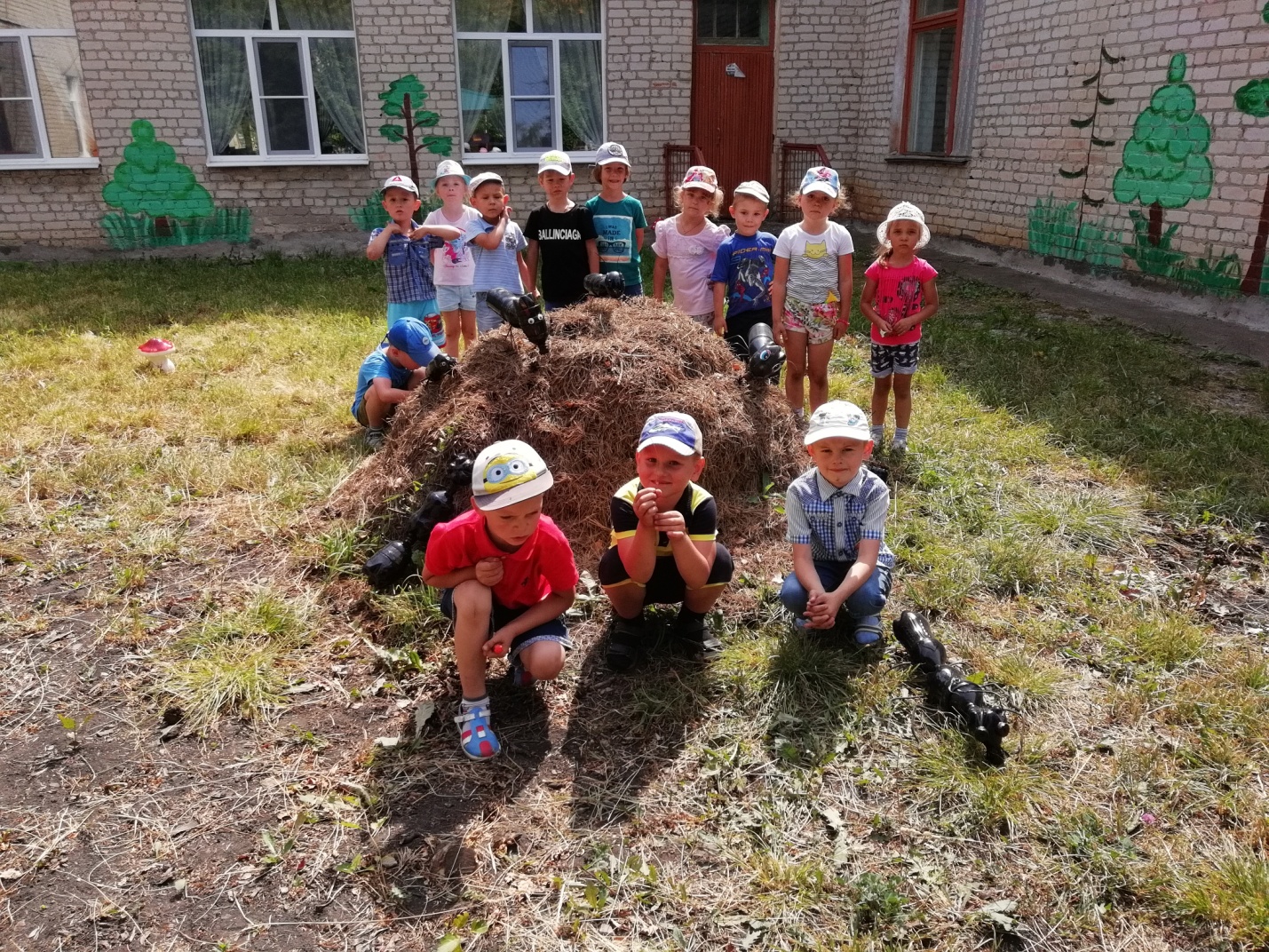 Посетили «Птичью столовую»
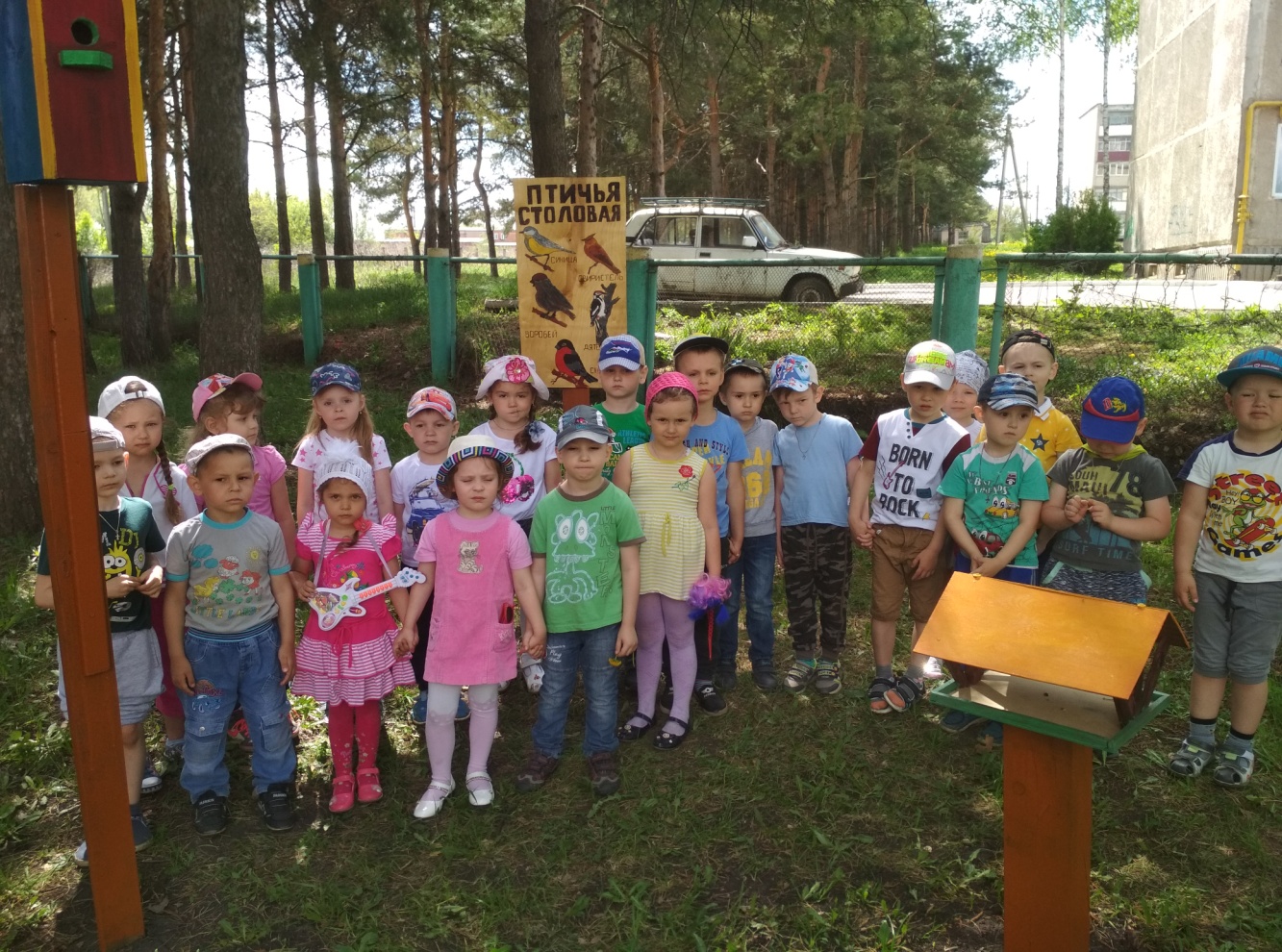 Рассматривали ель.
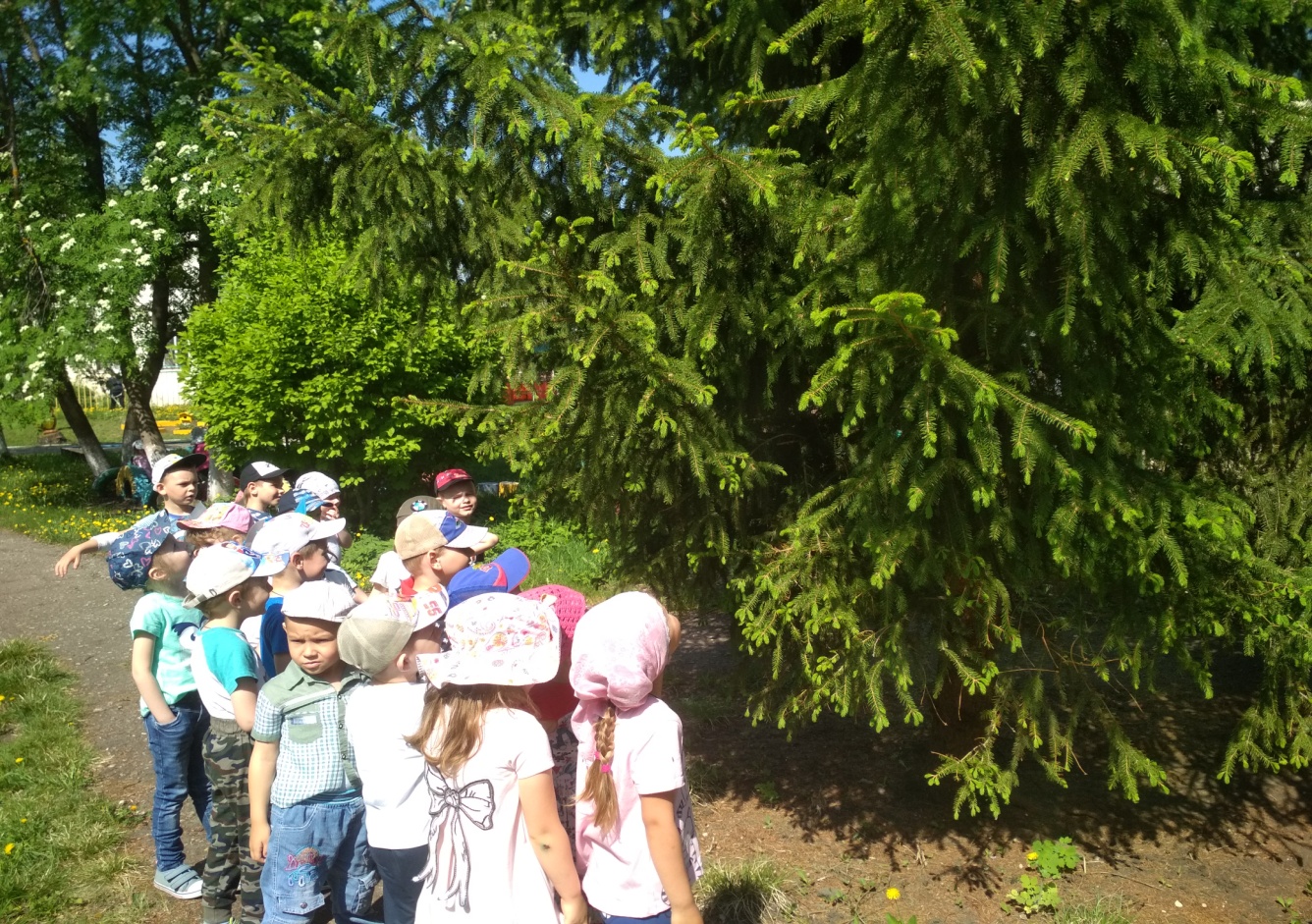 Приходили в гости Фиксики.
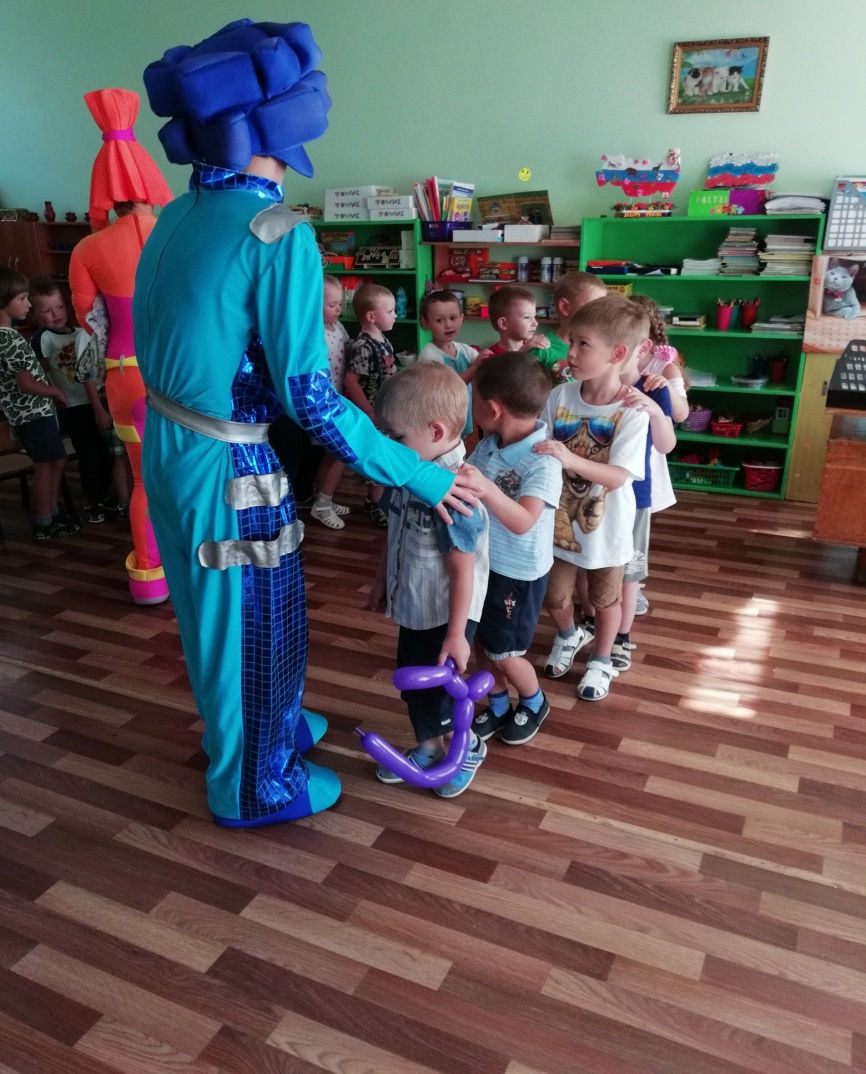 Встречались с разными людьми.«День ПДД»
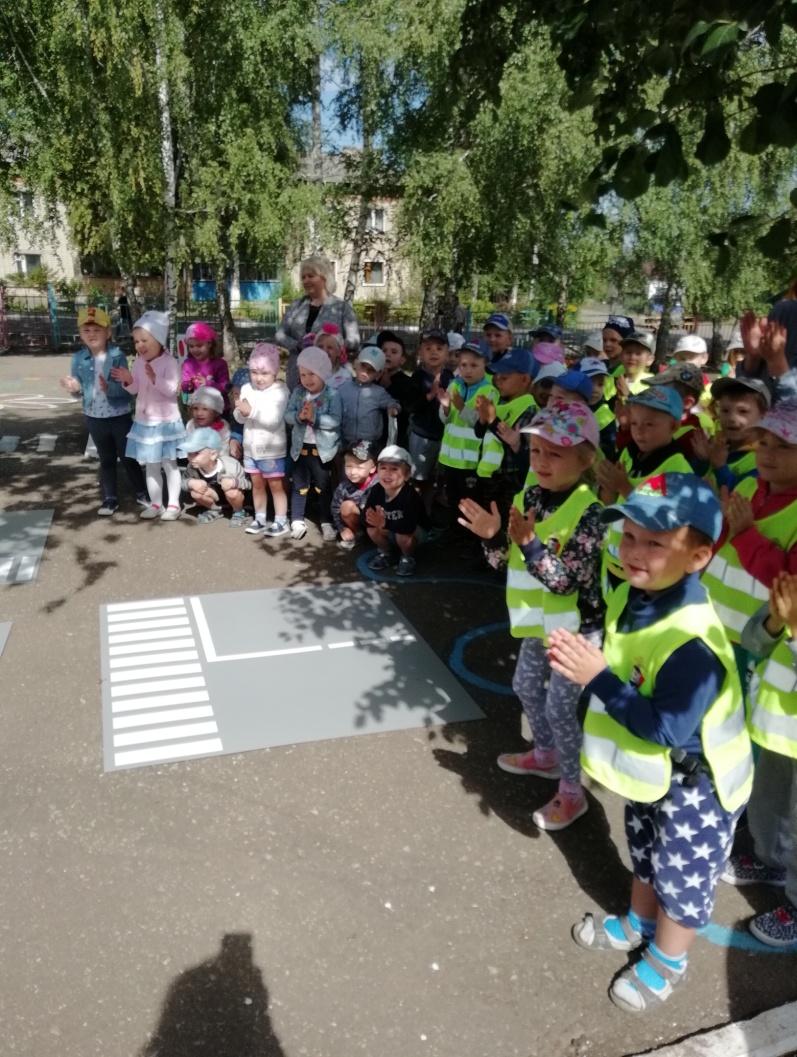 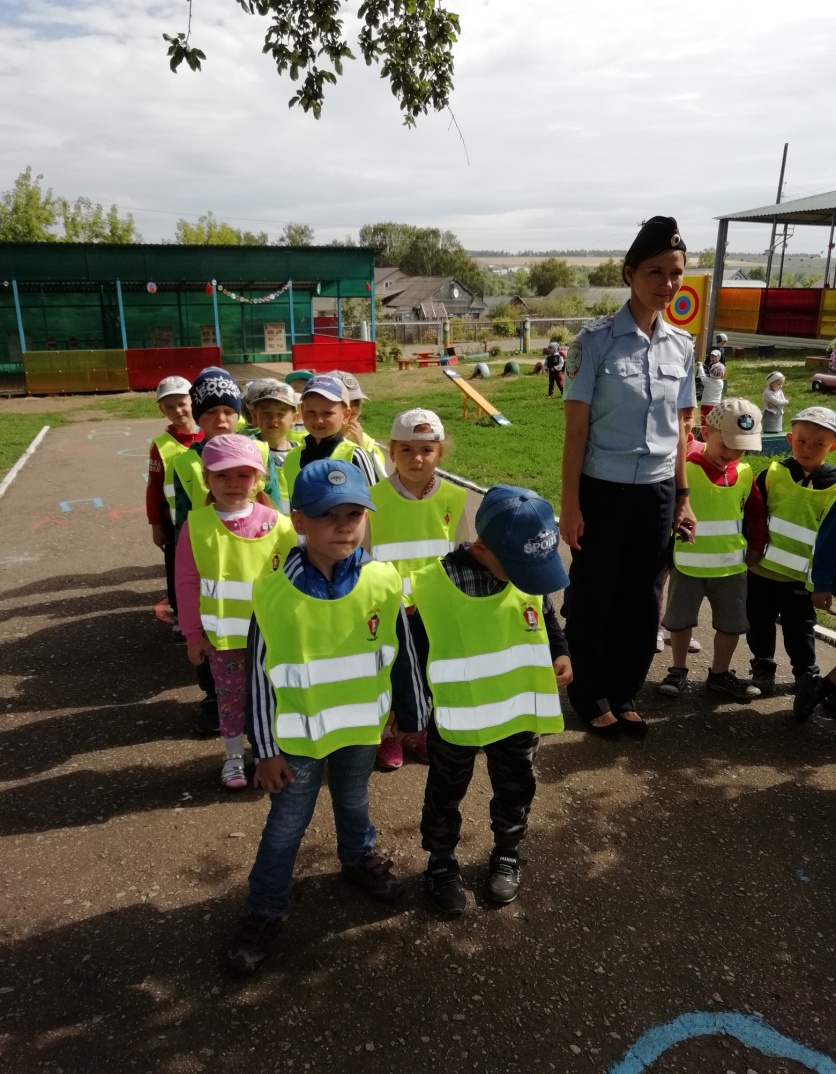 Собирались дружной компанией.
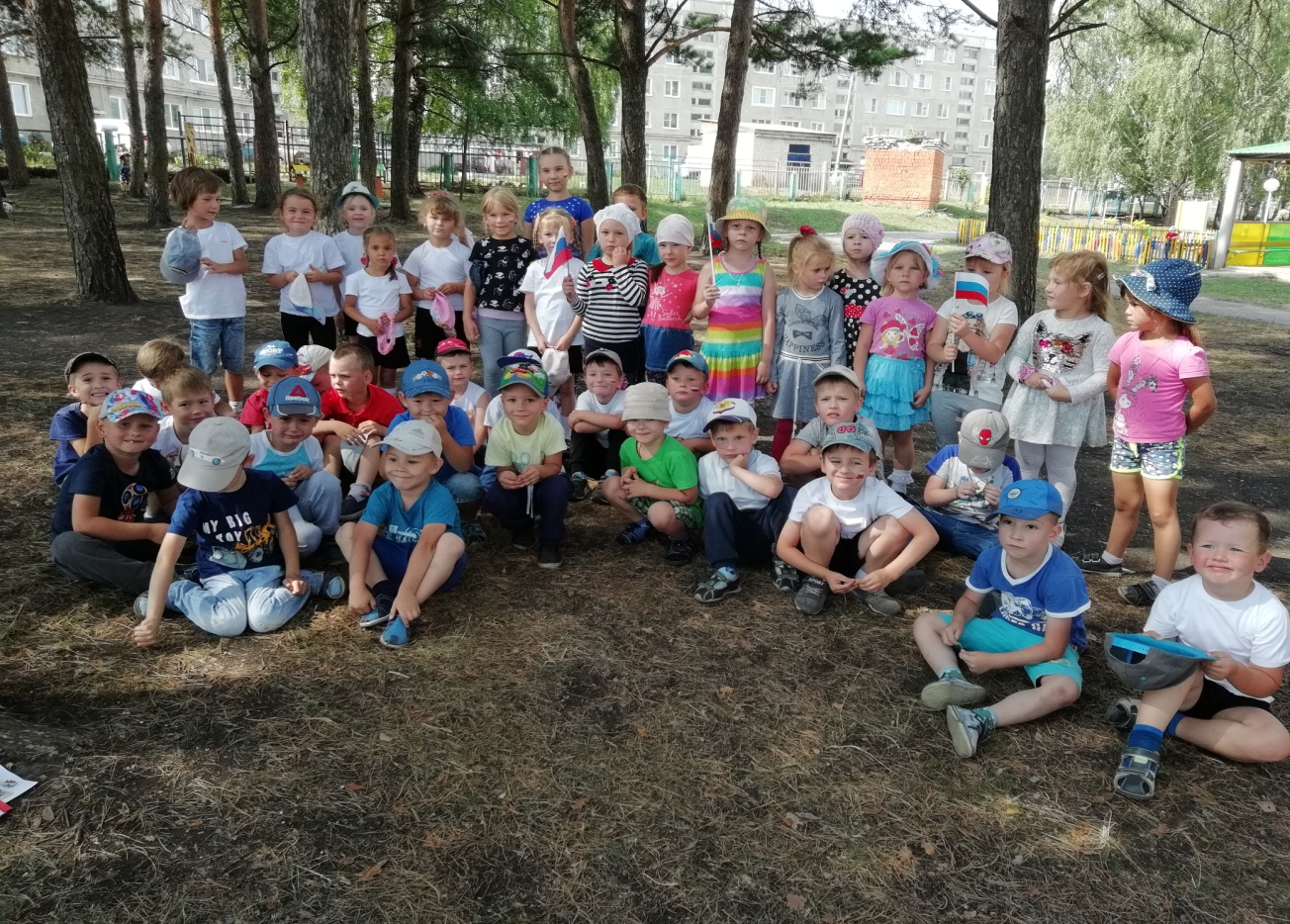 Пели частушки о  Лете.
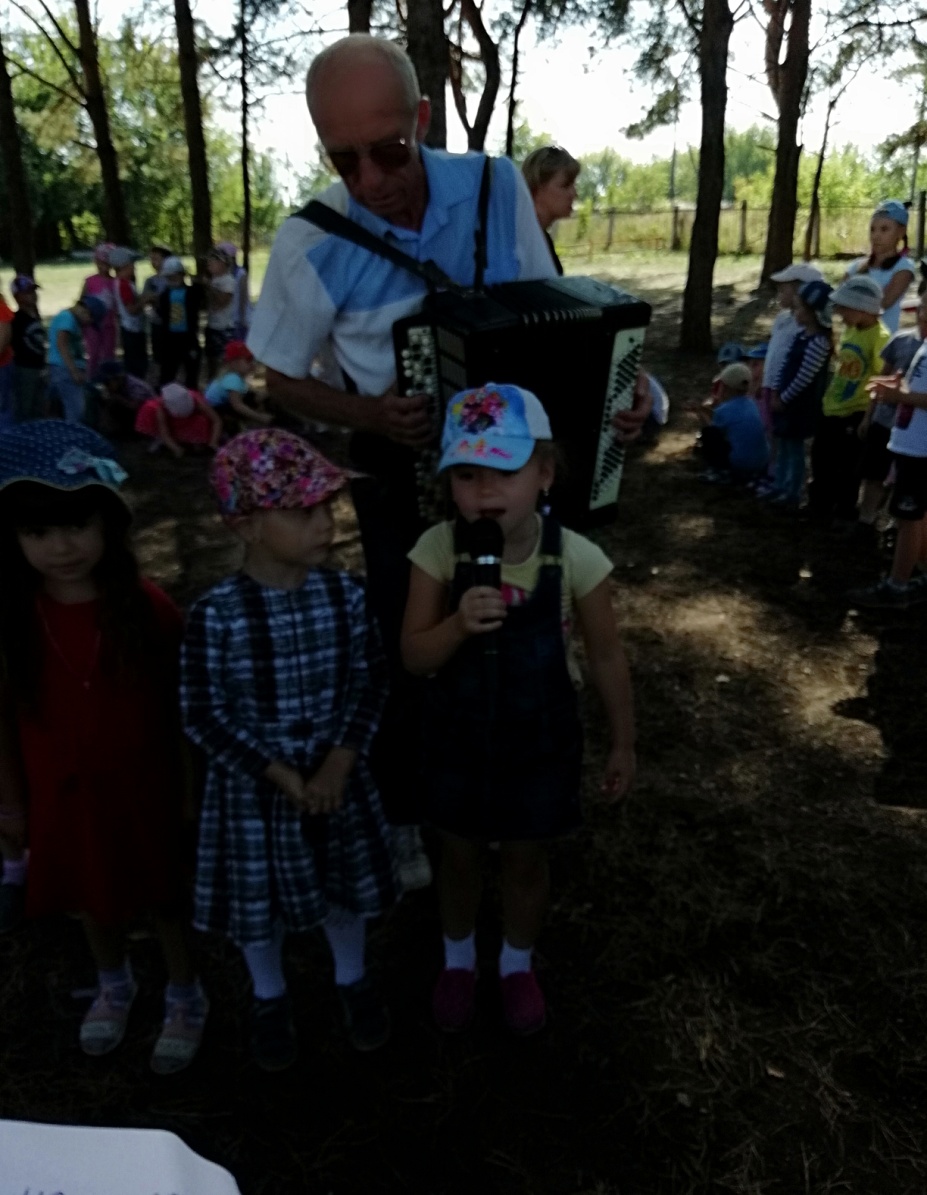 Участвовали в соревнованиях по беговелам.
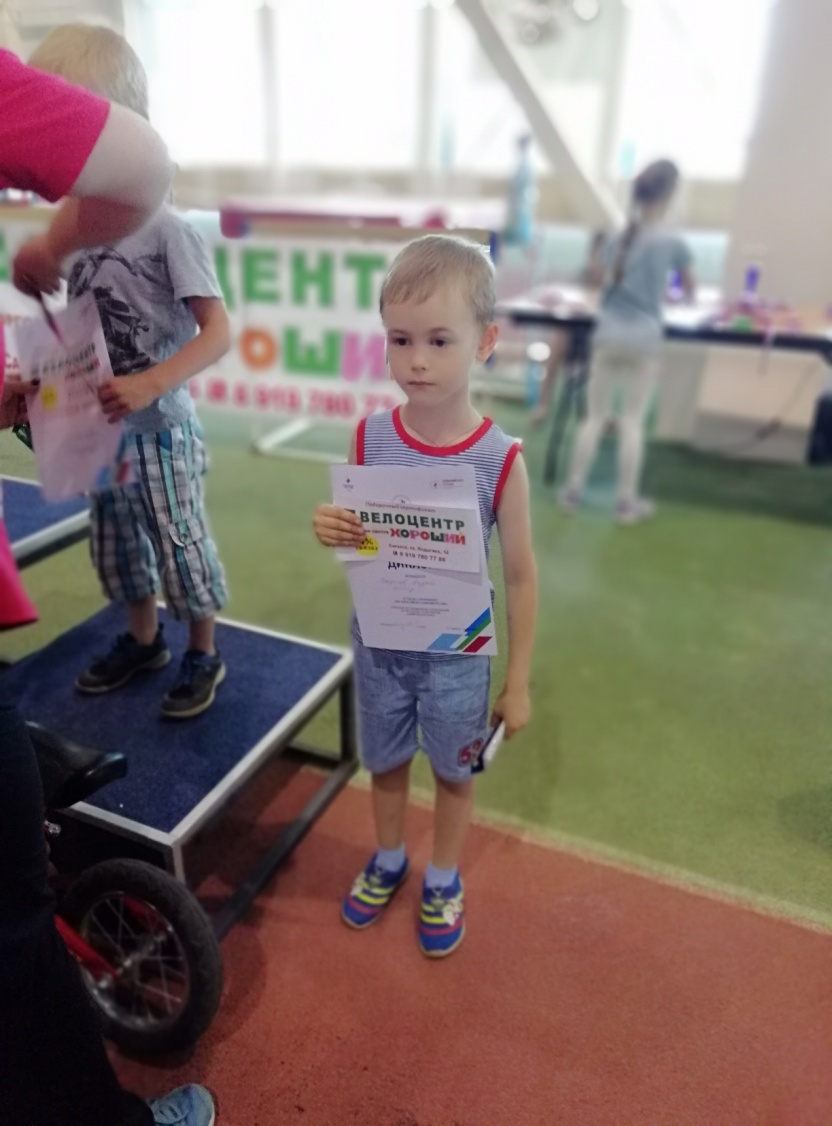 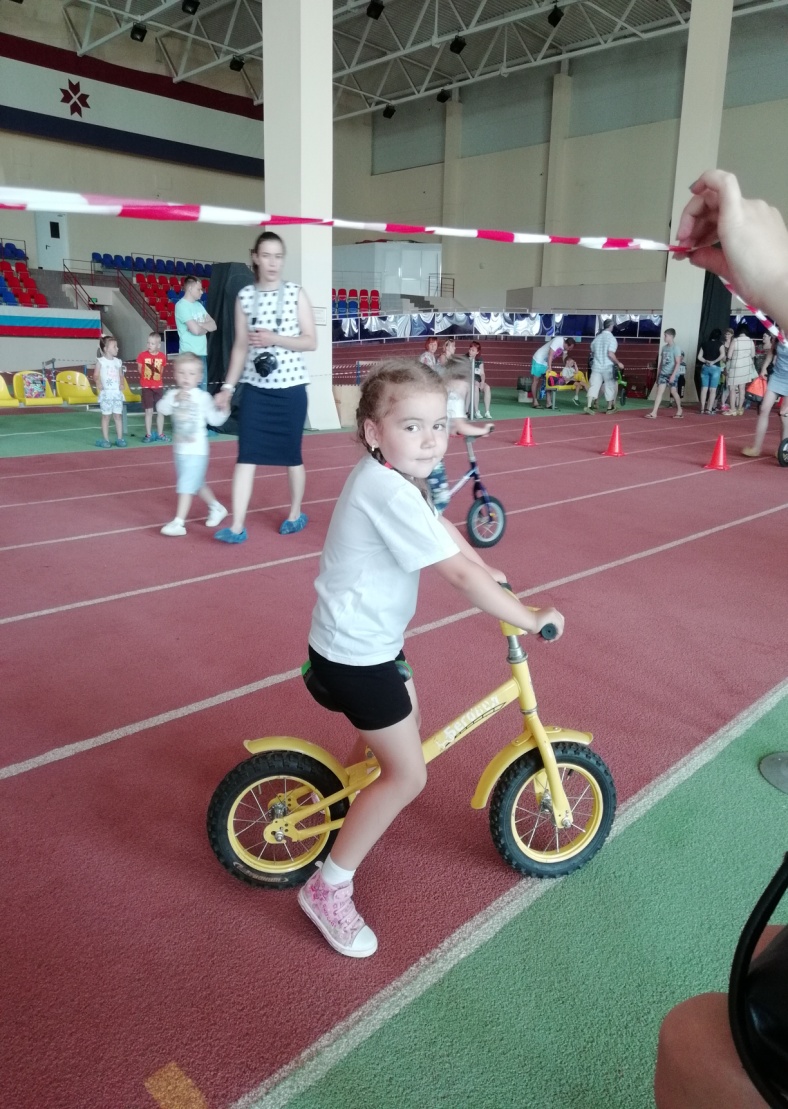 Провели Олимпиаду 2018.
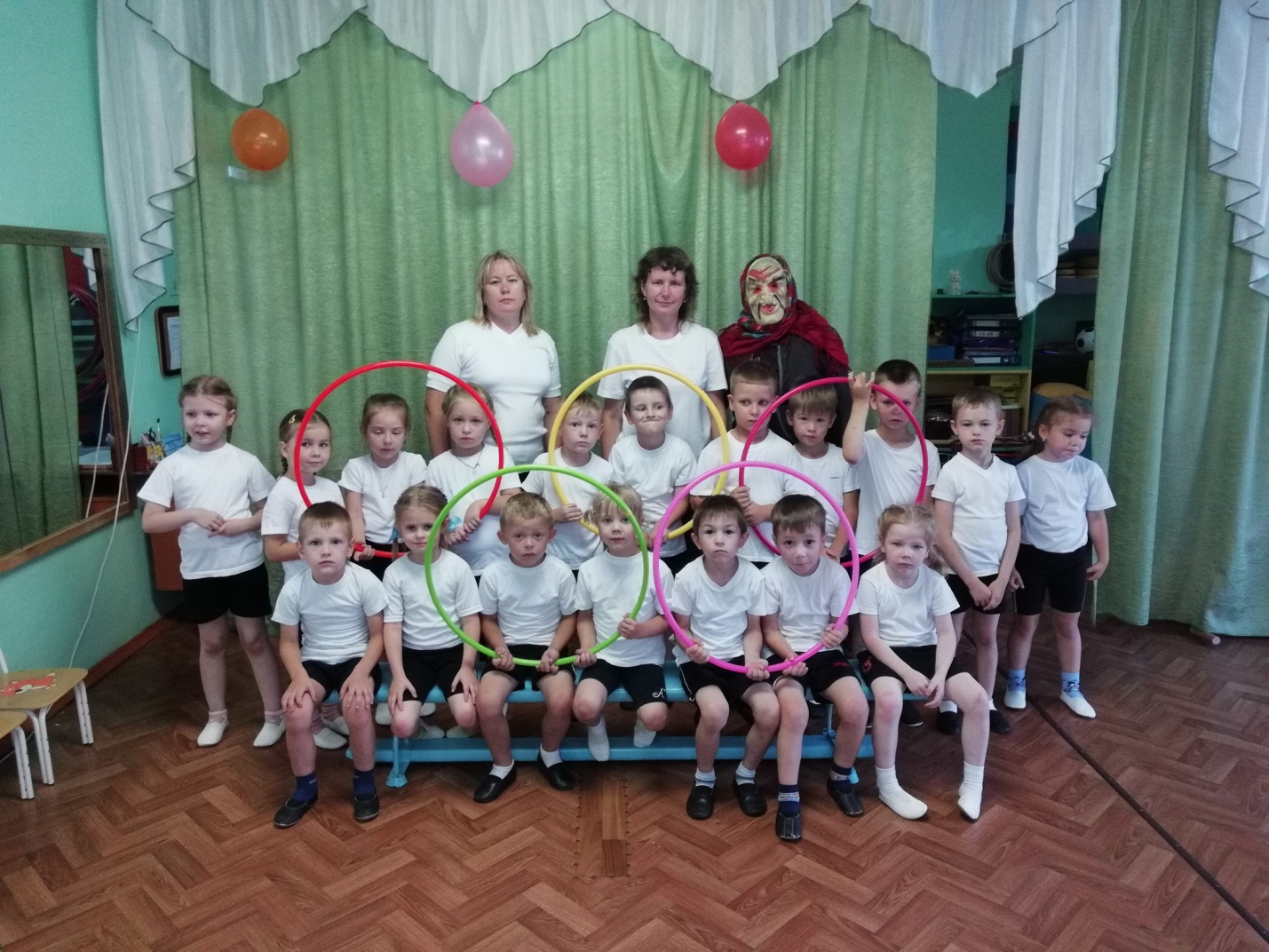 Соревновались, но не только в спорте.
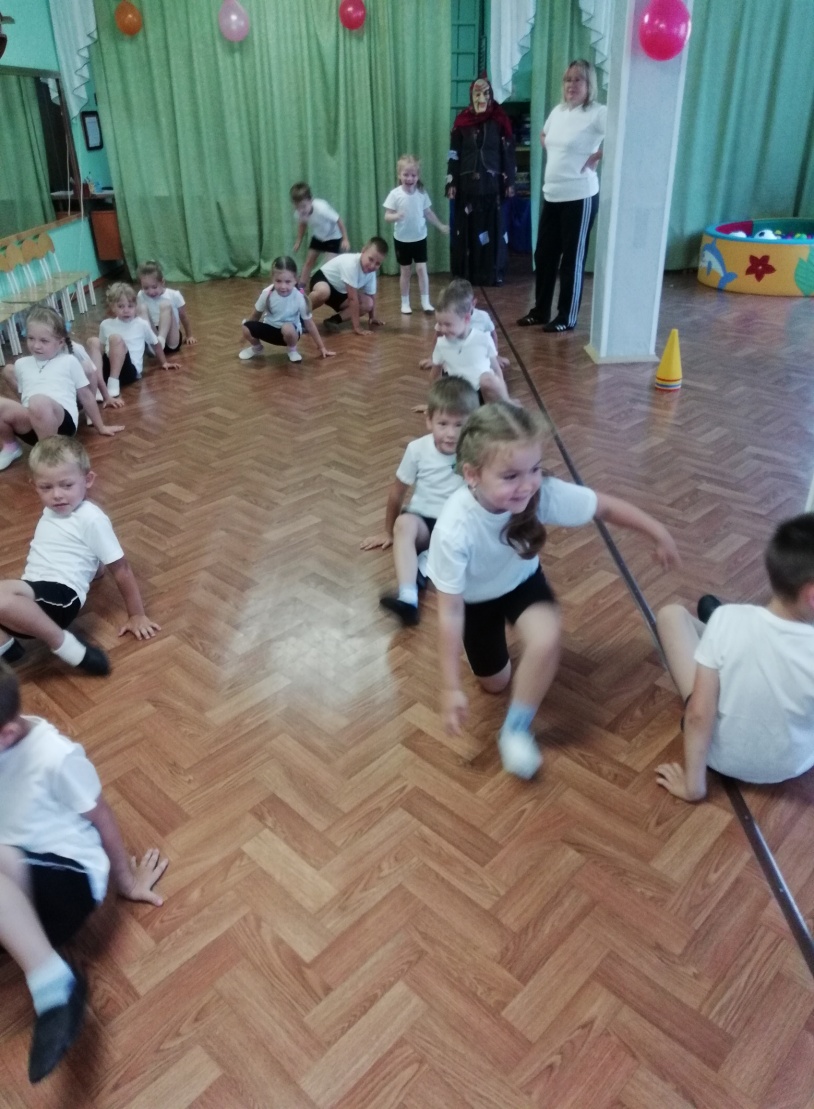 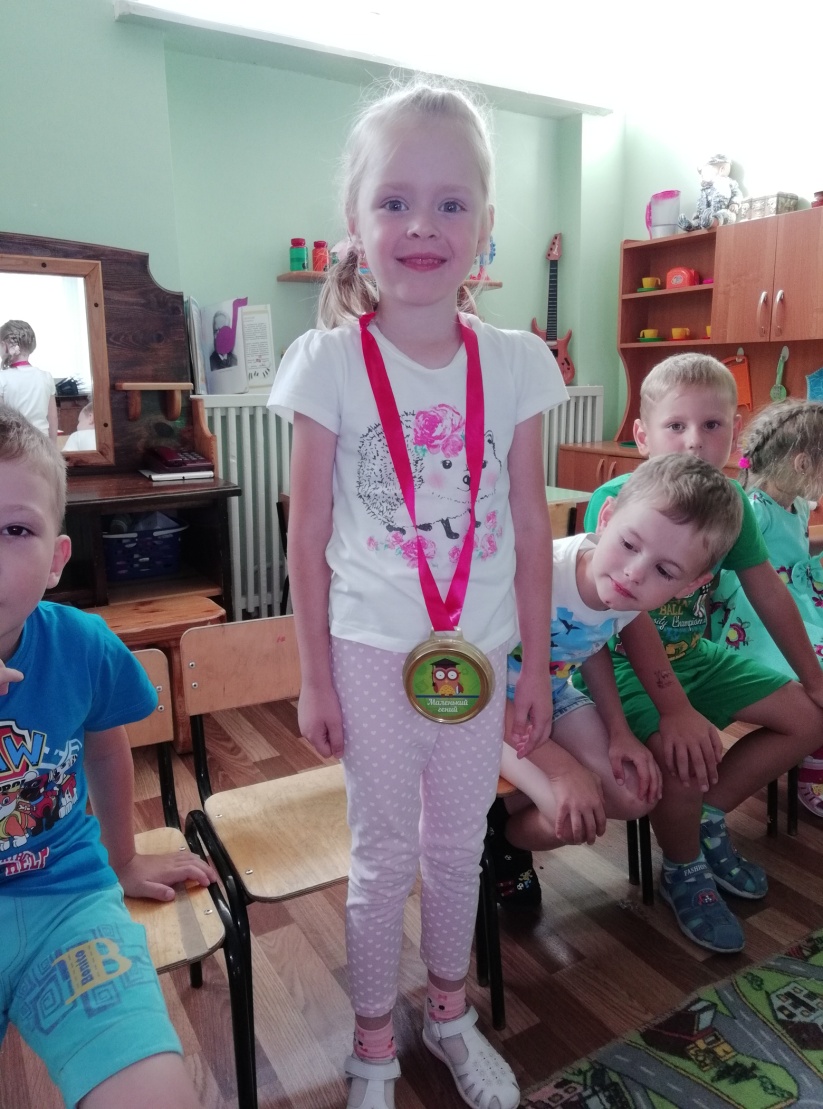 Играли в разные игры.
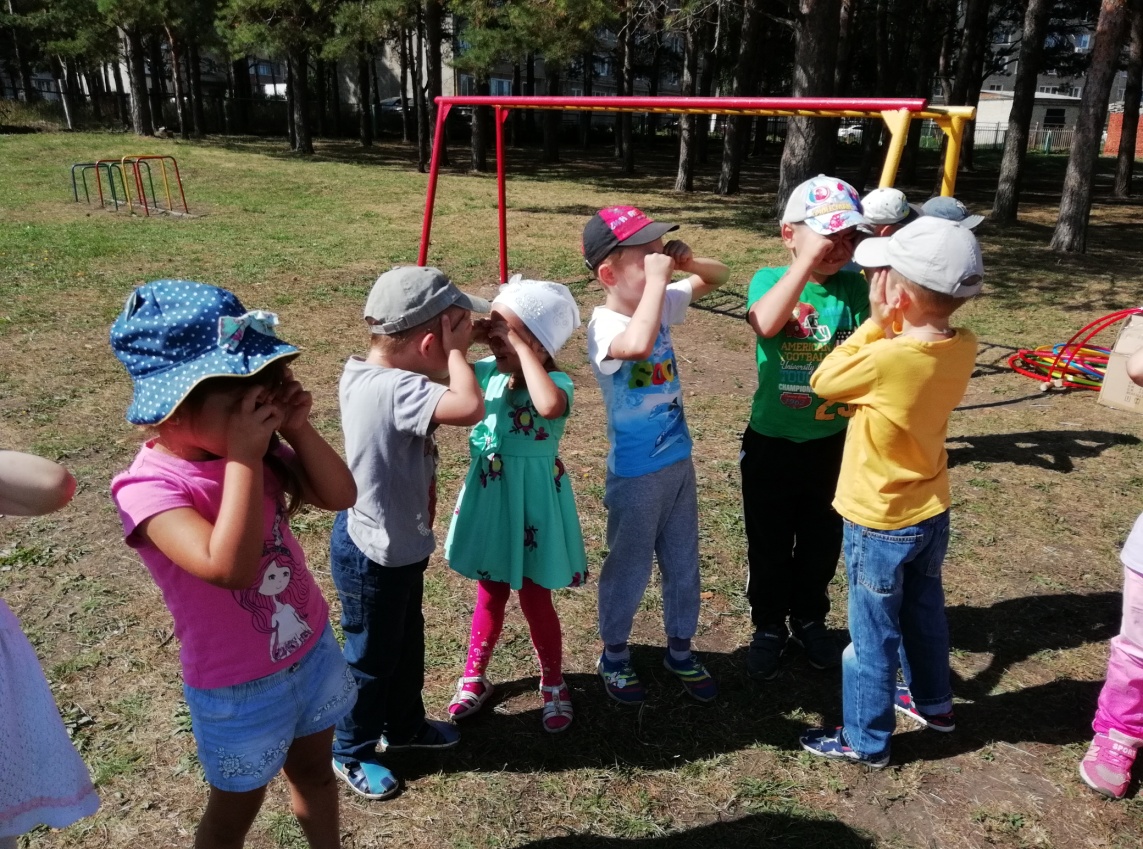 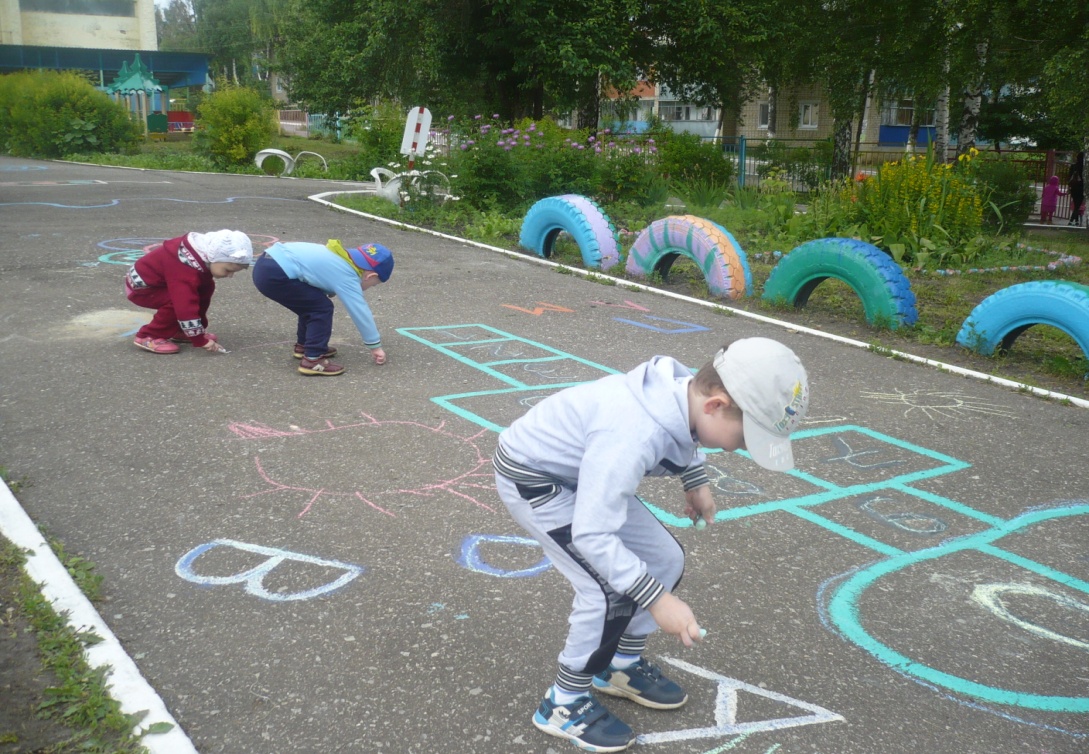 Рисовали рисунки.
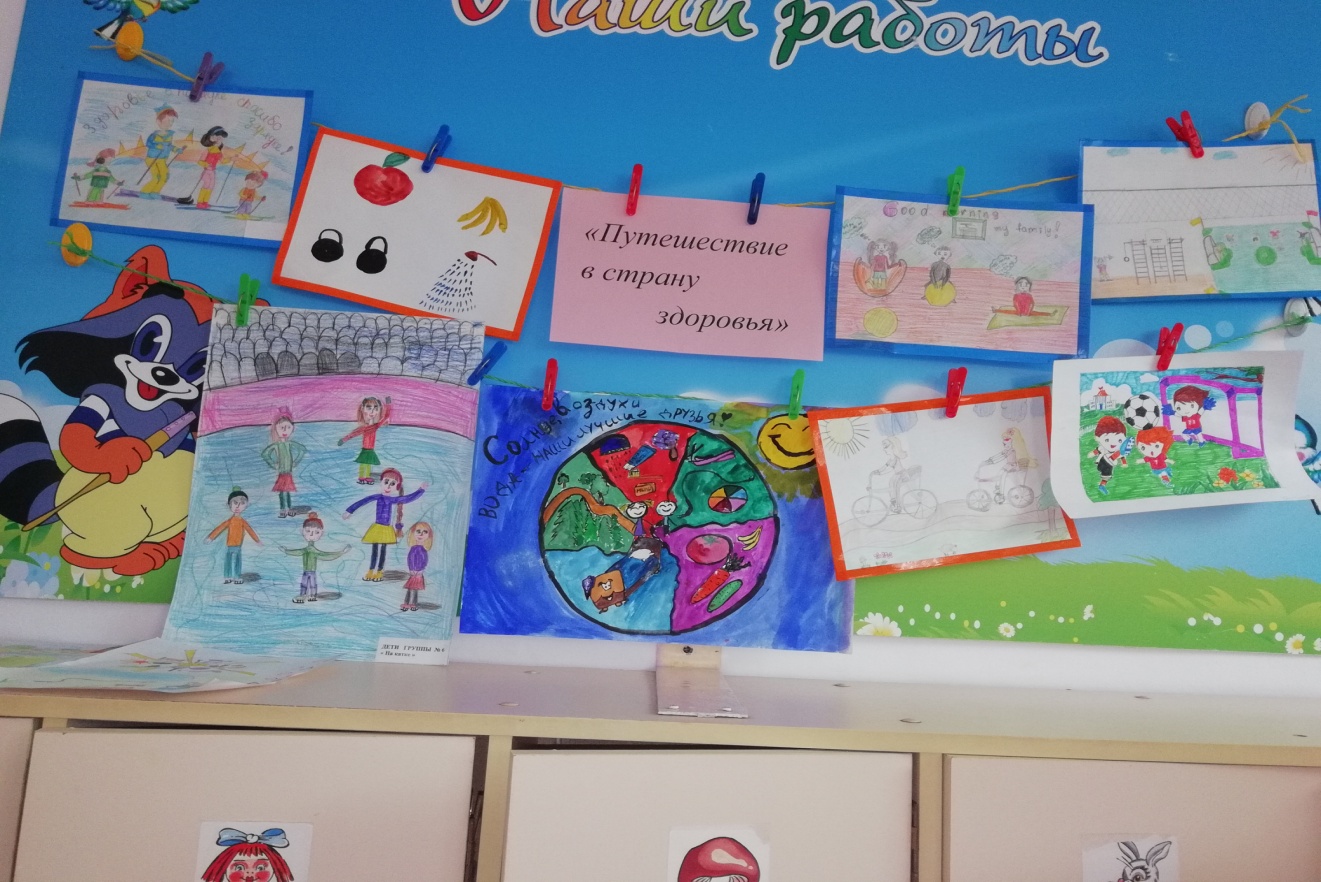 Нашли заветный Цветик-семицветик и…
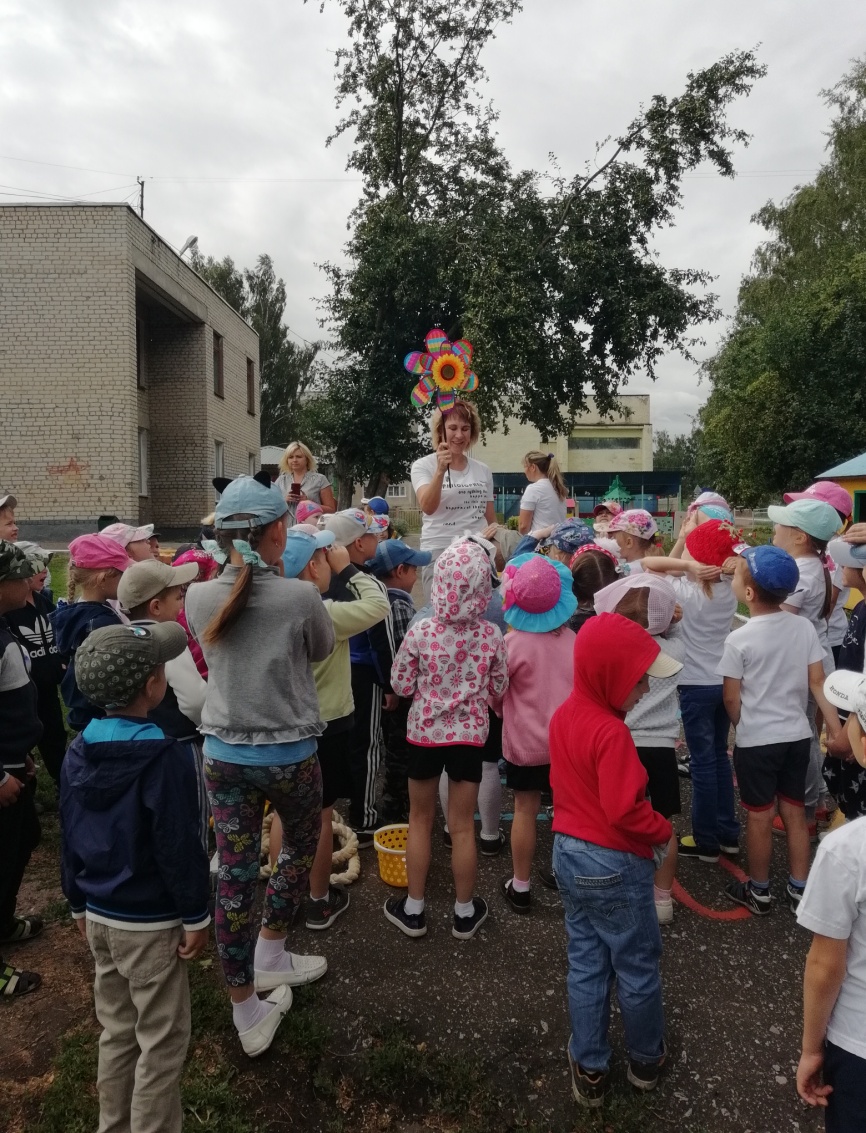 Вот и кончается лето,Яростно рдеют цветы,Меньше становится света,Ближе приход темноты.
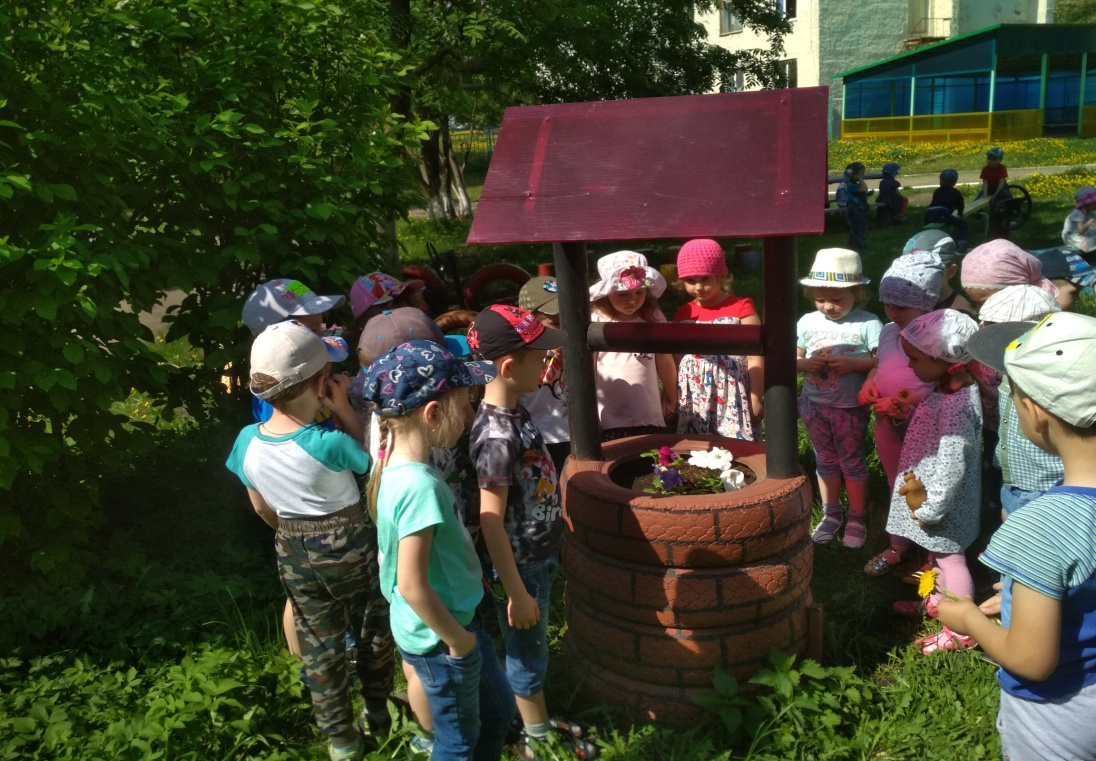 Дорогое лето! 
На следующий год приходи опять, не задерживайся! 
Мы все тебя ждём.